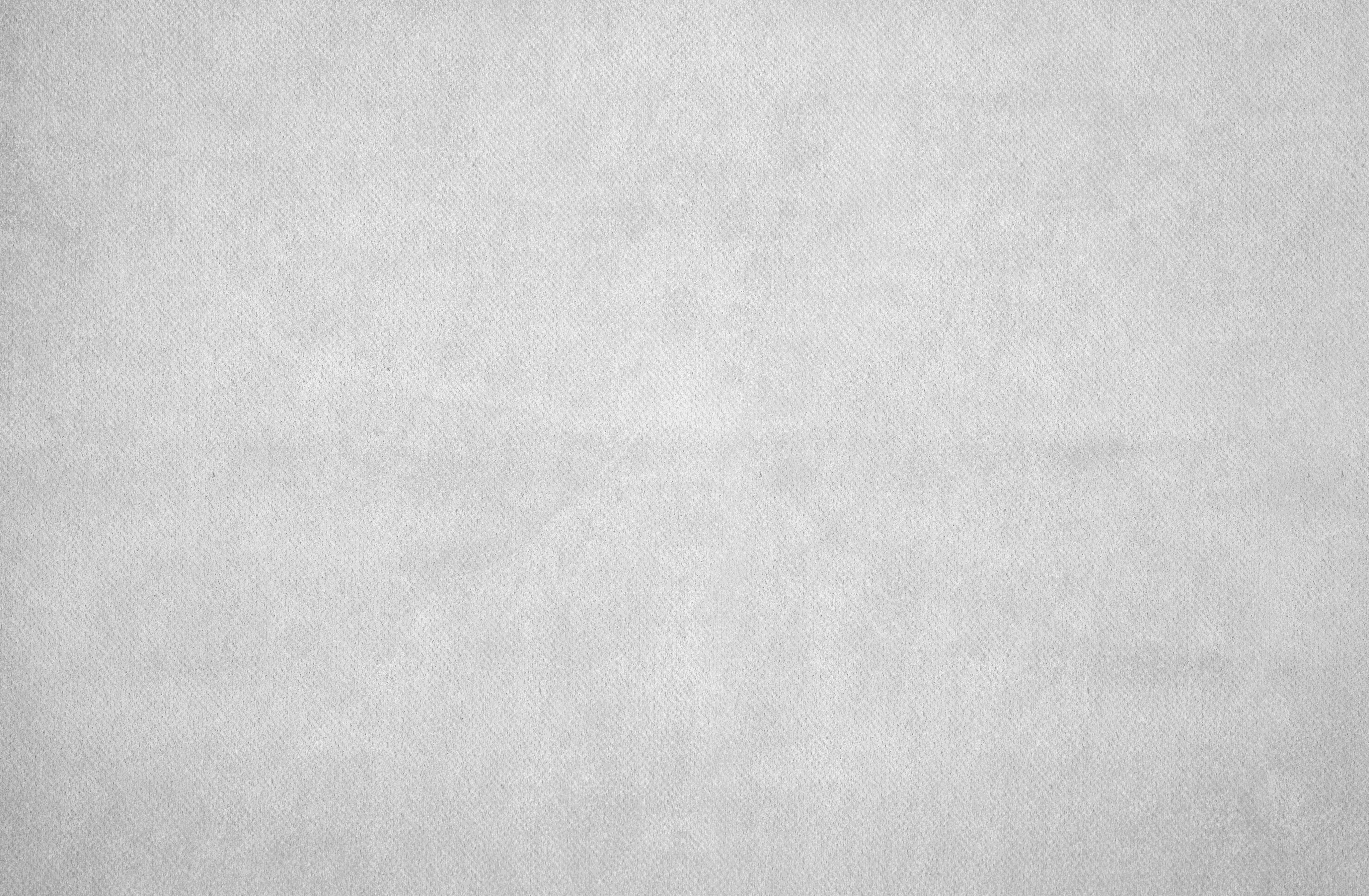 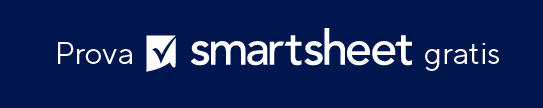 Modello di presentazione del piano aziendale strategico di 5 anni - Esempio
POSITIVE CHARGE
PIANO STRATEGICO DI 5 ANNI 20XX–20XX
Questa presentazione di piano aziendale strategico di 5 anni instrada “Positive Charge” su un percorso verso la leadership del settore, l’innovazione e la sostenibilità, affrontando punti quali crescita finanziaria, posizionamento sul mercato, coinvolgimento della comunità, eccellenza operativa, partnership strategiche e innovazione tecnologica.